Вегетарианство. Зеленые биотехнологии
Jack and the beanstalk. An unweeded garden.

Выполнил: Забузов Александр
Оглавление
Титульный слайд…………………………….1
Оглавление…………………………………...2
Вегетарианство………………………………3
Фитогормоны. Jack and the beanstalk…..………………………………...4
Фитогормоны. Эксперимент………………..6
Проращивание микроорганизмов. An unweeded garden…………………………..8
Цель работы
Найти и опробовать наиболее эффективные методы в сельском хозяйстве, направленные на повышение урожайности растительных культур.
Задачи
Дать определение понятию вегетарианства
Освоить технологию Jack and the beanstalk
Освоить технологию An unweeded garden
Привести статистические данные на основе опроса школьников ГБОУ СОШ № 619
Популяризировать полученные знания среди школьников ГБОУ СОШ № 619
Вегетарианство
Jack and the beanstalk
Фитогормоны
Цитокины 

Ауксины 

Гиббереллины
 
Этилен
Анкетирование
Анкетирование
Анкетирование
Что вы знаете о фитогормонах?
 43 респондента не знают ни чего о фитогормонах


Пища будущего через 50 лет?
Пища останется прежней 
Фаст-фуд
Белковые сыворотки
Сублимированная пища
Jack and the beanstalk
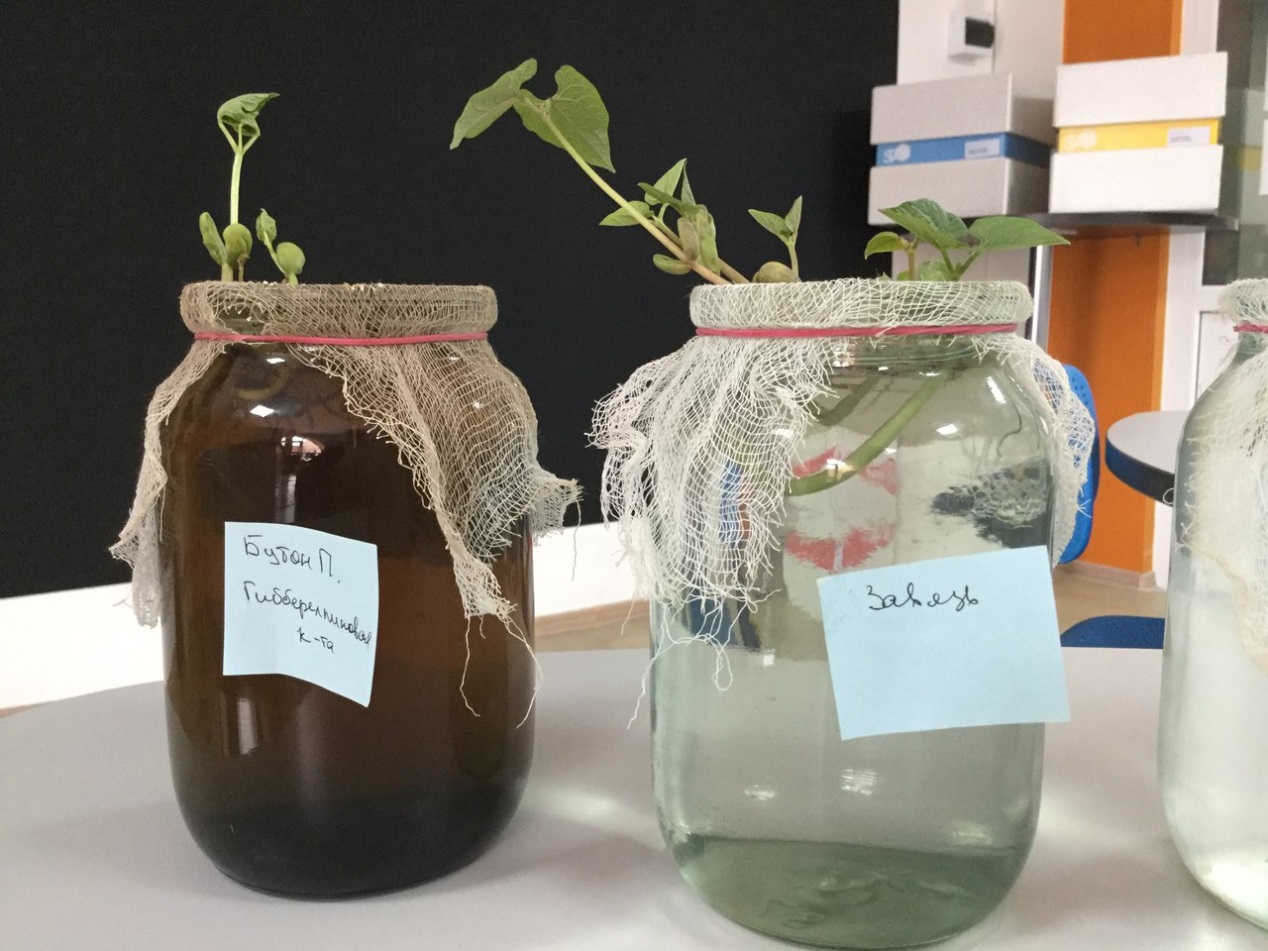 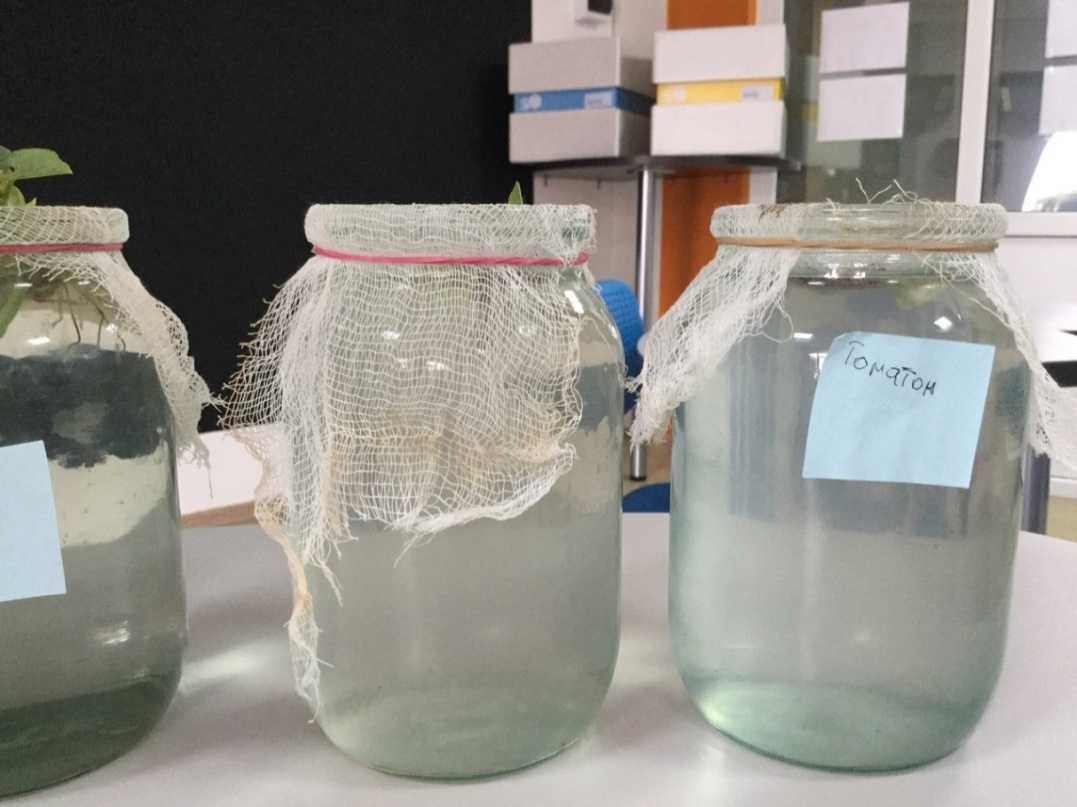 An unweeded garden
Чашка Петри
Приготовление питательной среды
Маркировка чашек Петри
Микроорганизмы
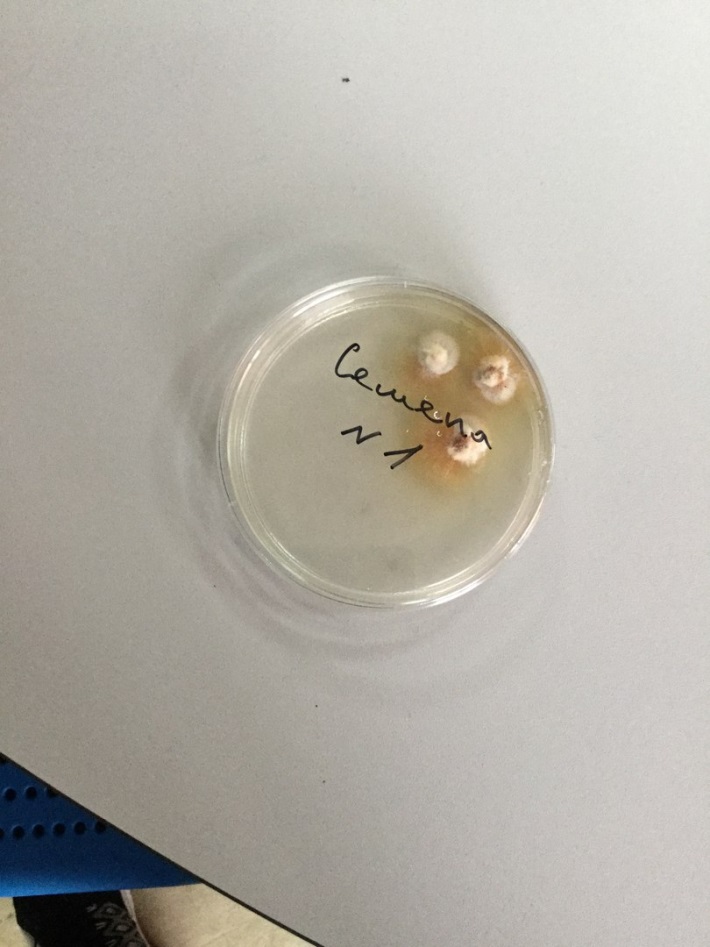 Выводы
Мы выяснили что фитогормоны позволяют значительно повысить урожайность растений за счет ускорения периода вегетации.
Выявлен наиболее эффективный фитогормон – препарат «завязь» с действующим веществом соли гибберелиновых кислот
На данном этапе работы происходит определение зараженных образцов и вероятные способы борьбы с ними
Разработан урок для учеников 6 классов на тему «Jack and the beanstalk» 
Освоено приготовление питательной среды Чапека